Роль ВМФ в обороне Ленинграда(8 сентября 1941 - 27 января 1944гг.)
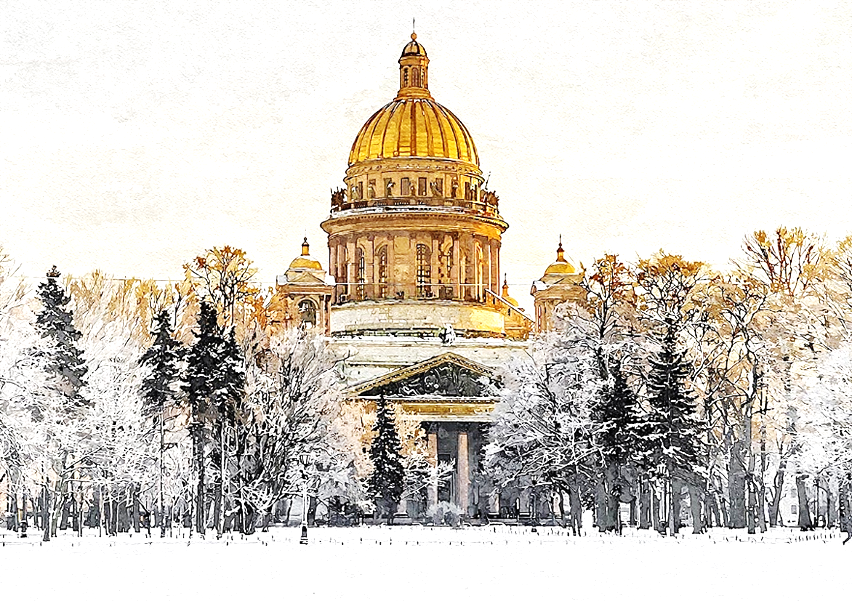 Линии фронта на 21 сентября 1941 года
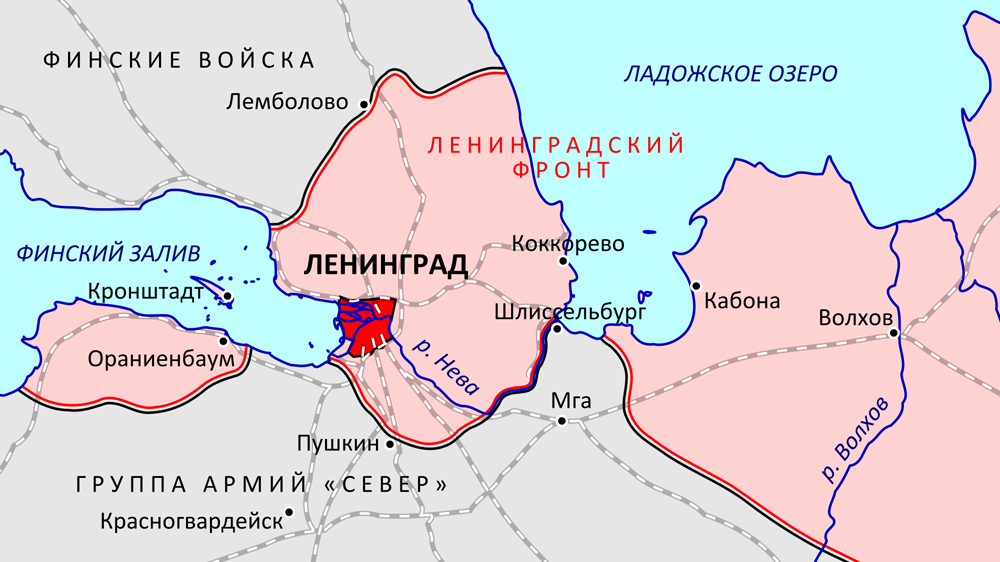 Группа армий «Север» на ленинградском направлении
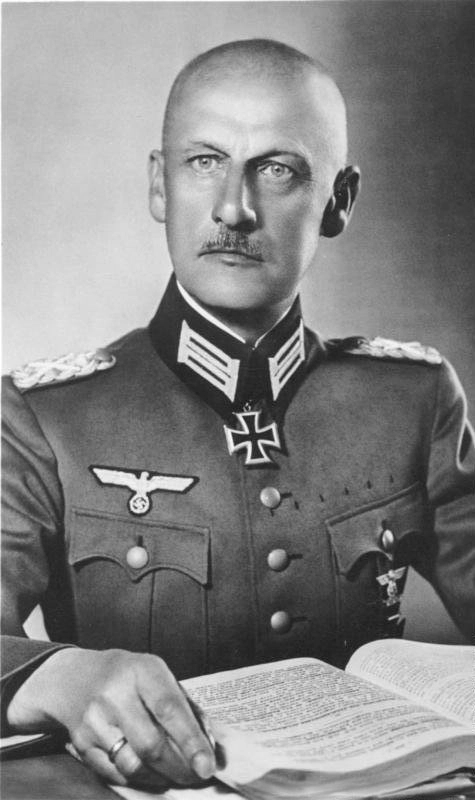 725 000 солдат и офицеров
свыше 13000 орудий и минометов
не менее 1500 танков
Группа армий «Север» к началу 
наступления на Ленинград имела 
превосходство над войсками Сев.-Зап. 
фронта по пехоте — в 2,4, 
орудиям — в 4, миномётам — в 5,8,
 танкам —в 1,2, 
самолётам — в 9,8 раза.
Против СССР наряду с войсками Германии и Финляндии принимали участие военнослужащие Испании в составе голубой дивизии и части итальянских ВМС, действовавших на Ладожском озере.
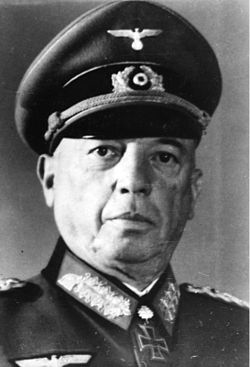 Генерал-фельдмаршал Вильгельма фон Лееб
Генерал-фельдмаршал
Кюхлер
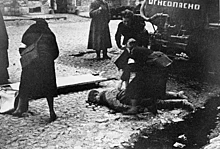 Фашисты ежедневно по нескольку раз обстреливали и бомбили город
Военачальники
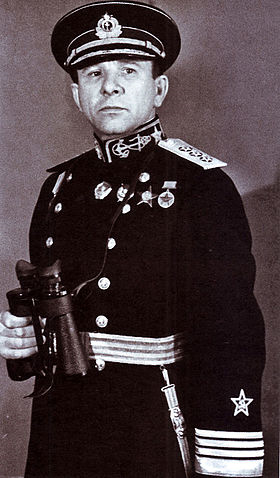 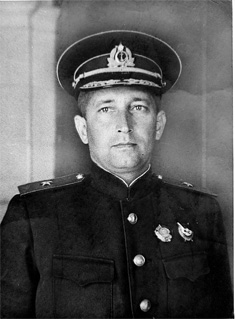 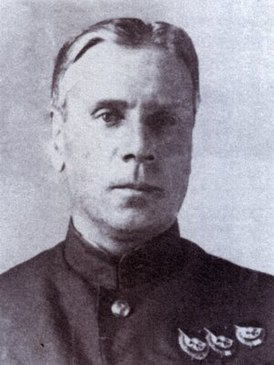 Командующий Краснознамённой Ладожской военной флотилией во время блокады Ленинграда Виктор Сергеевич Чероков
 (октября 1941 — ноябрь 1944)
Влади́мир Фили́ппович Три́буц   командующий Балтийским флотом (1939—1947)
Командующий Краснознамённой Ладожской военной флотилией Борис Владимирович Хорошхин (август 1941 - октябрь 1941)
Морская пехота уходит в бой…
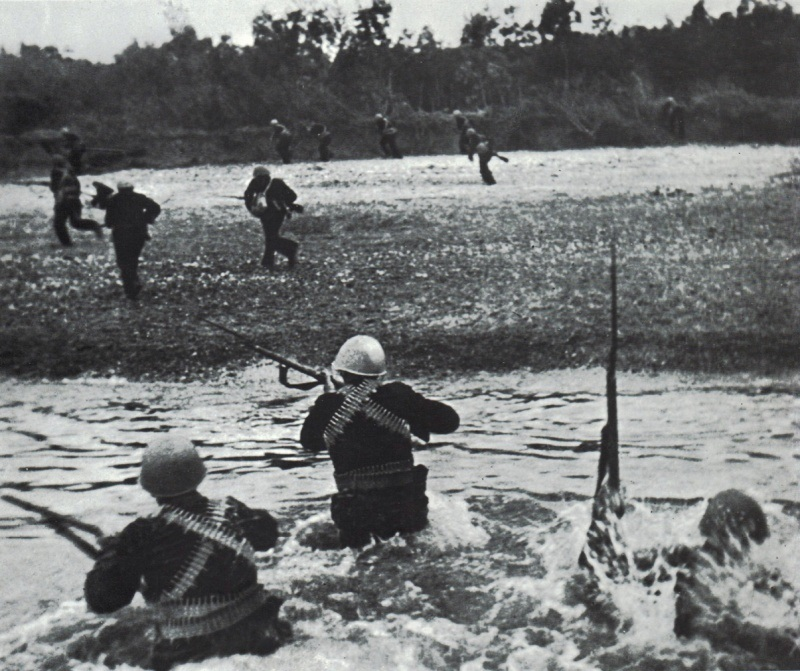 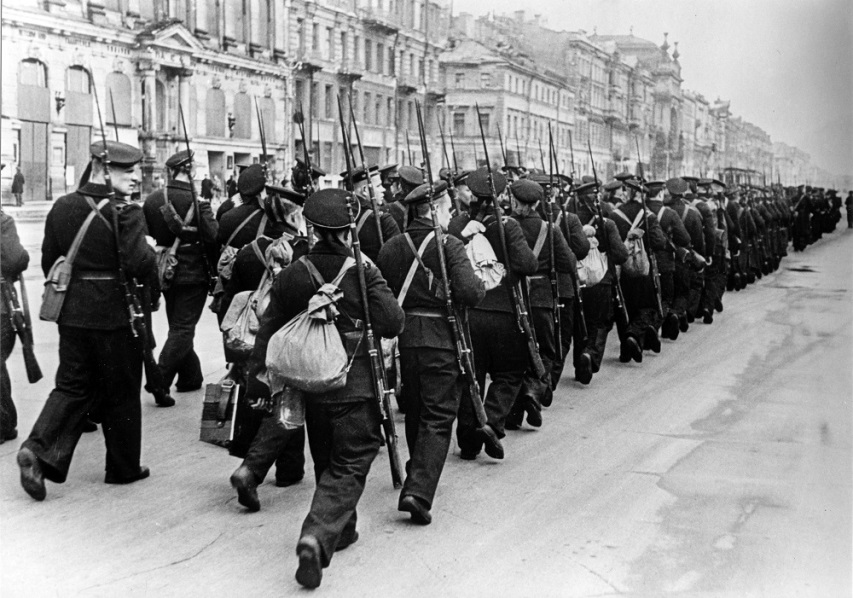 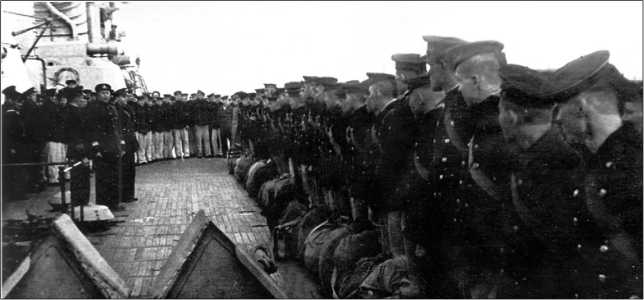 Проводы отправляющихся на сухопутный фронт членов экипажа линкора «Октябрьская Революция», 1941 г.
31 июля приказом НК ВМФ было начато формирование Управления начальника артиллерии Морской обороны Ленинграда и Озерного района. Командиром был назначен опытный артиллерист контр-адмирал И.И. Грен.
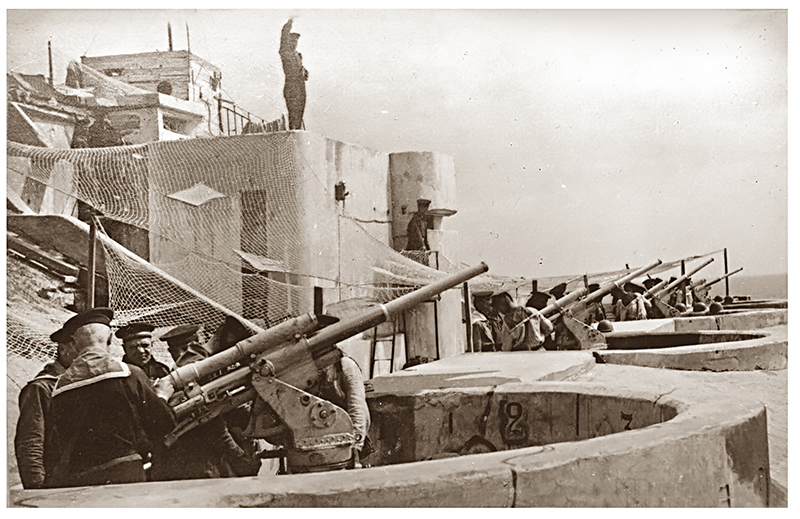 Начальник артиллерии Морской обороны Ленинграда И.И. Грен наблюдает за результатами стрельбы
Управление морской артиллерией
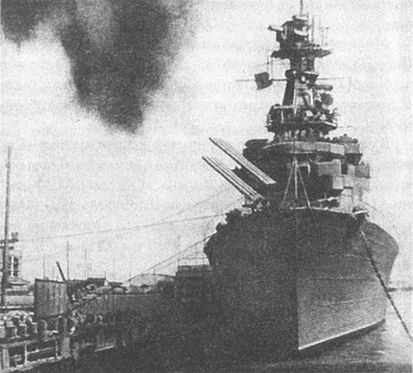 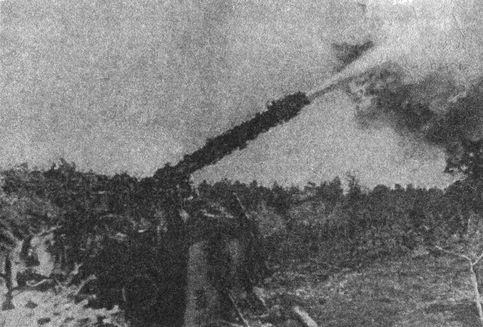 Крейсер «Киров» бьет по позициям врага
12-дюймовое орудие  бьет по позициям врага
Управление морской артиллерией
Для огневого содействия армии были организованы три группы кораблей:
— отряд кораблей реки Невы из миноносцев, канонерских лодок, сторожевых кораблей, тральщиков и катеров дислоцировался между Ленинградом и Усть-Ижорой;
— линейный корабль «Петропавловск», крейсера и миноносцы дислоцировались в Ленинградском торговом порту и на западных подходах к нему;
— отряд кораблей реки Невы из миноносцев, канонерских лодок, сторожевых кораблей, тральщиков и катеров дислоцировался между Ленинградом и Усть-Ижорой; 
— линейный корабль «Октябрьская революция», крейсер «Киров», миноносцы и канонерские лодки дислоцировались в районе Ораниенбаум — Кронштадт.
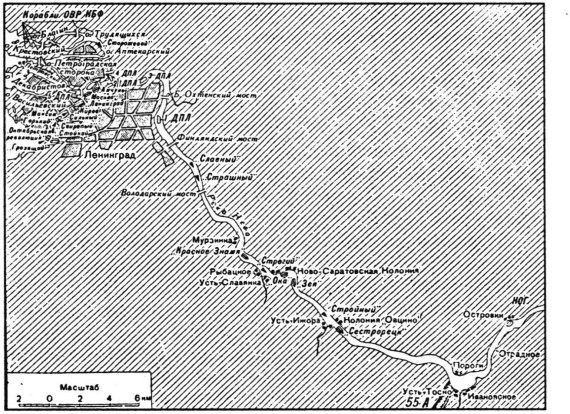 Батареи специального назначения
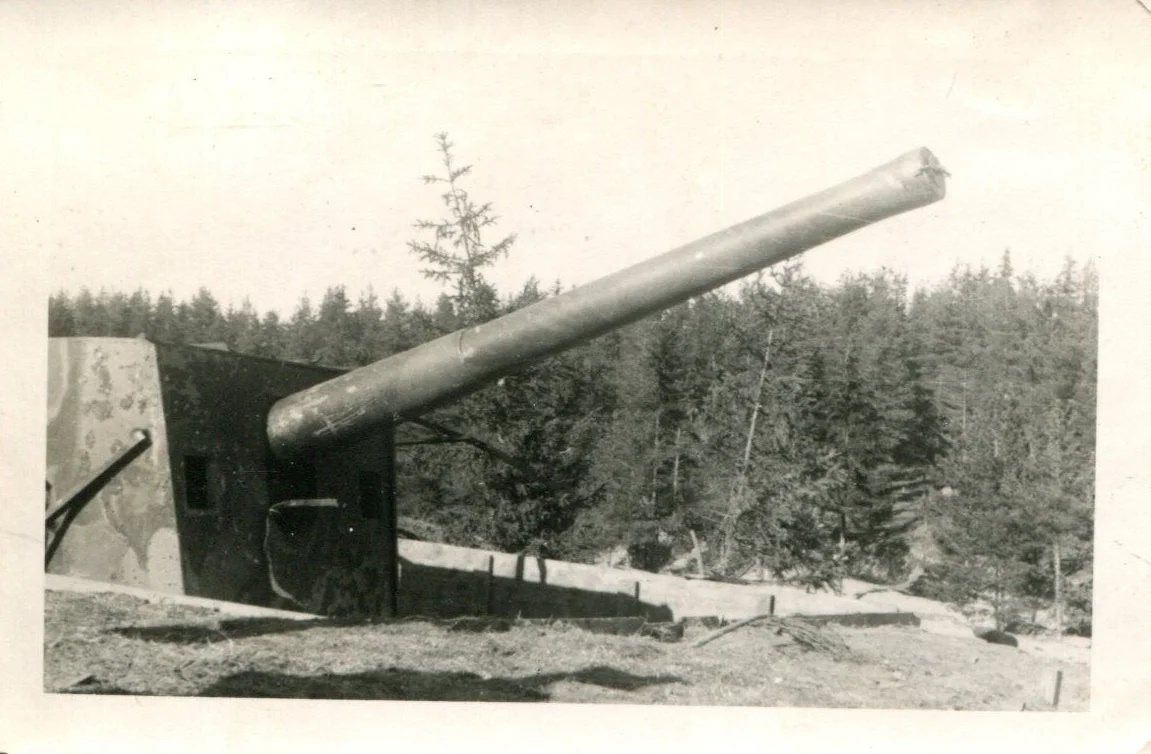 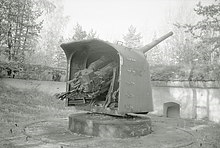 Оборона Ораниенбаумского плацдарма
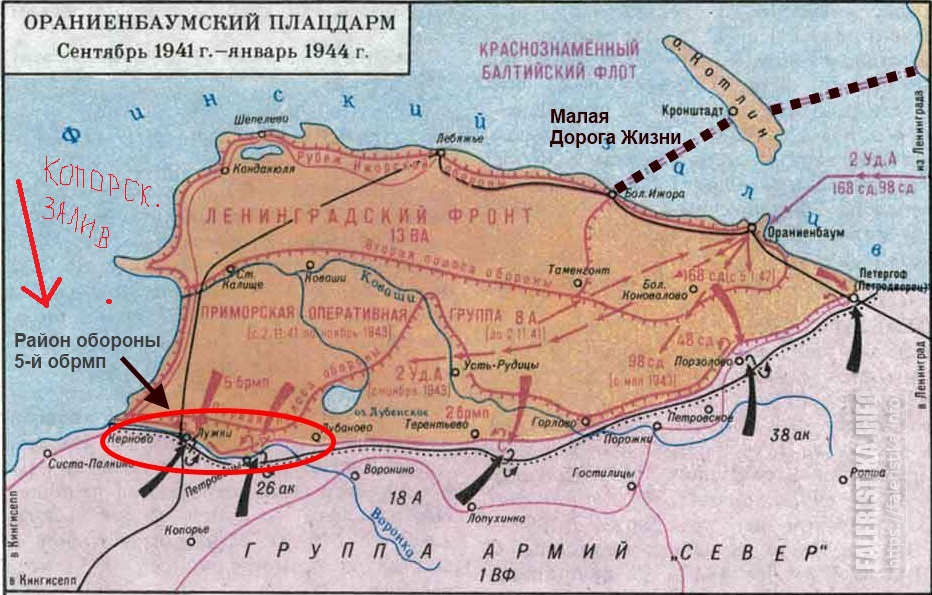 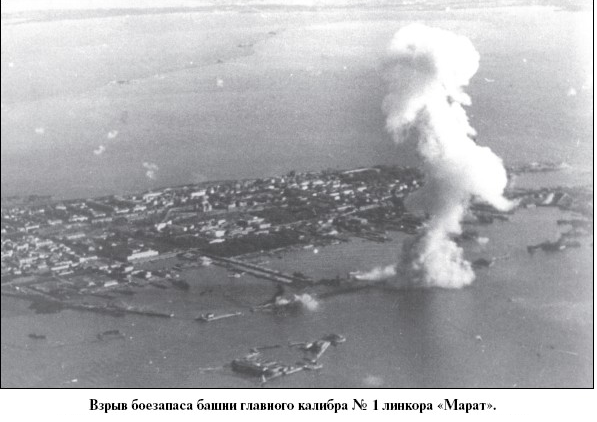 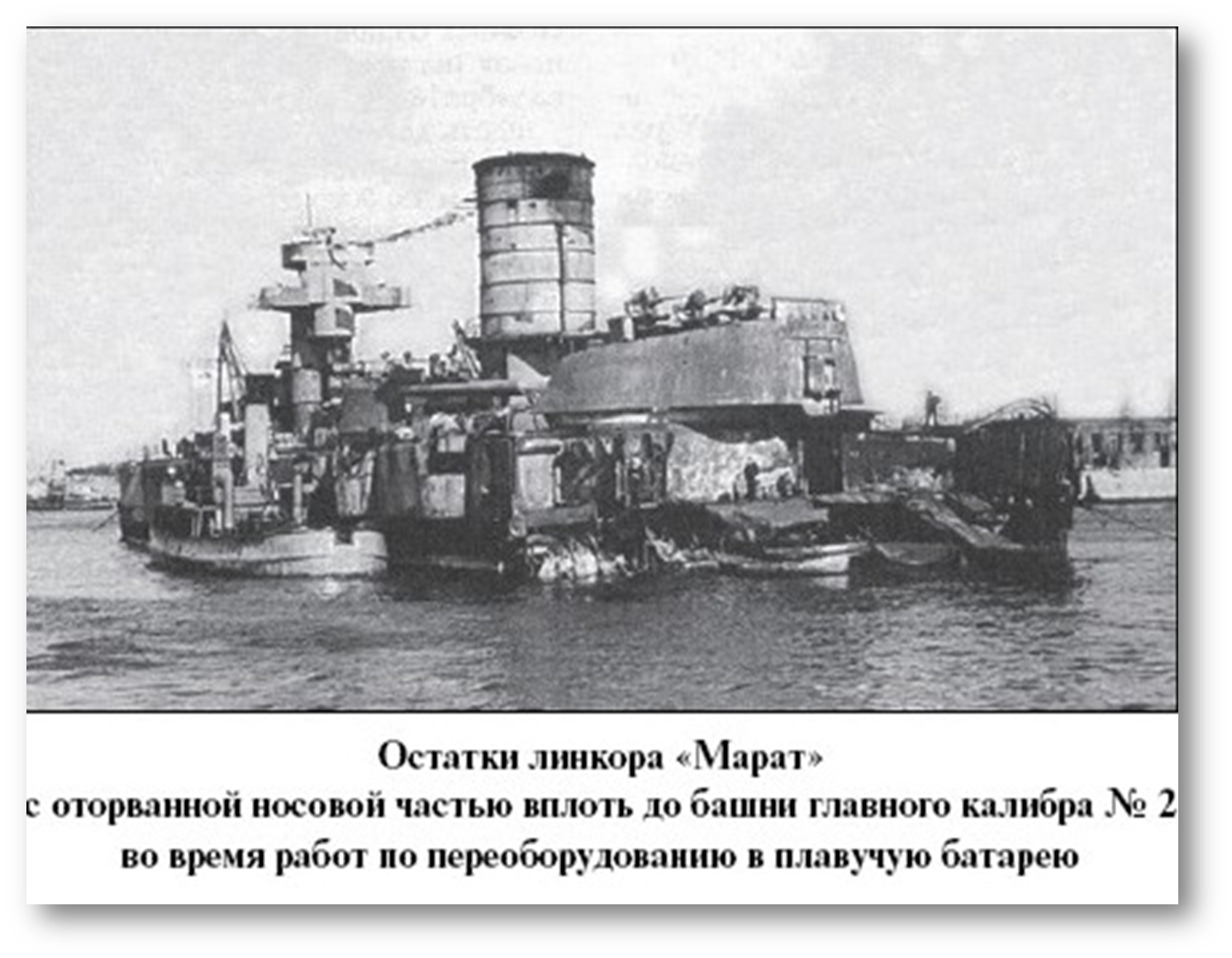 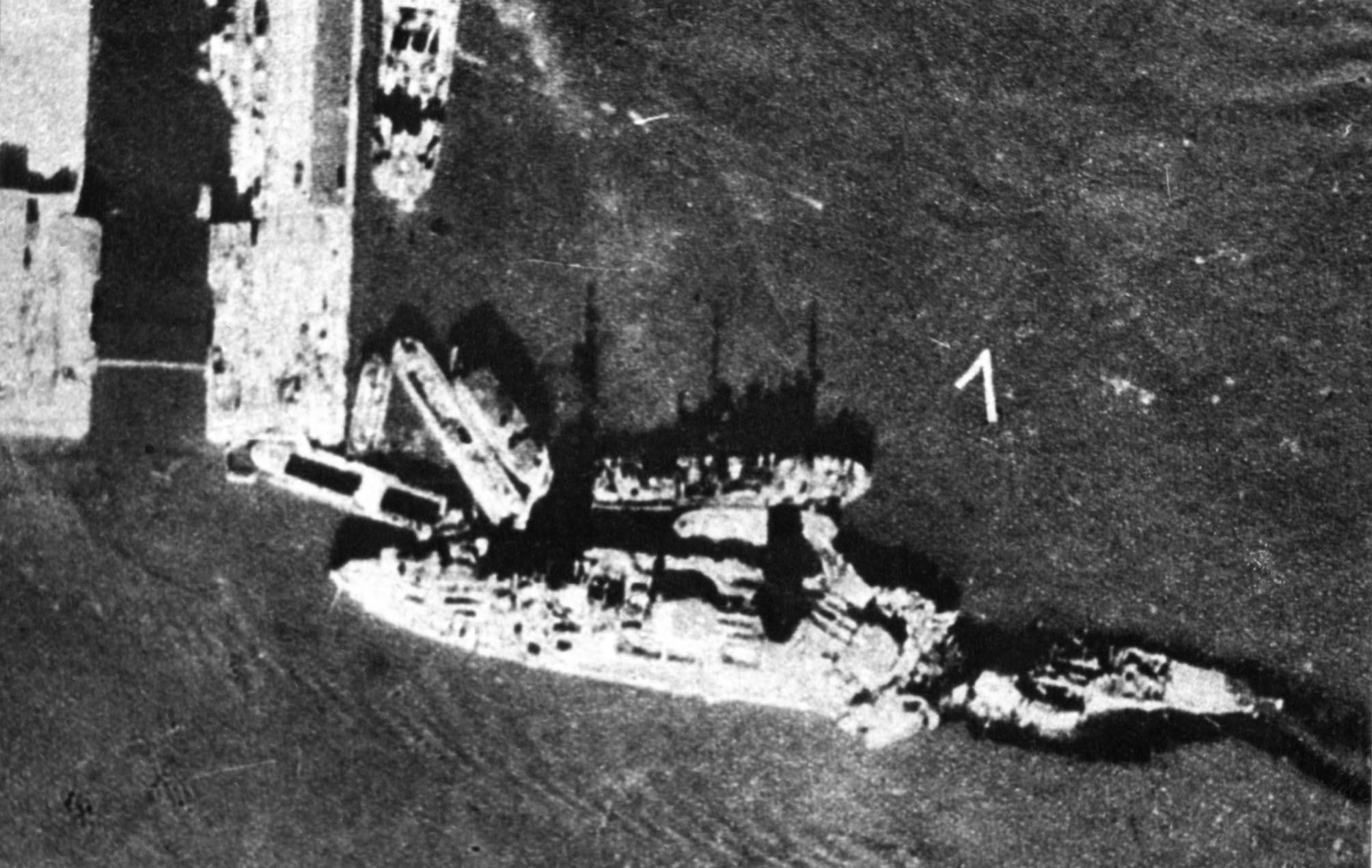 Линкор «Марат» у причала Усть-Рогатки в гавани Кронштадта после взрыва. Фрагмент  немецкого аэрофотоснимка
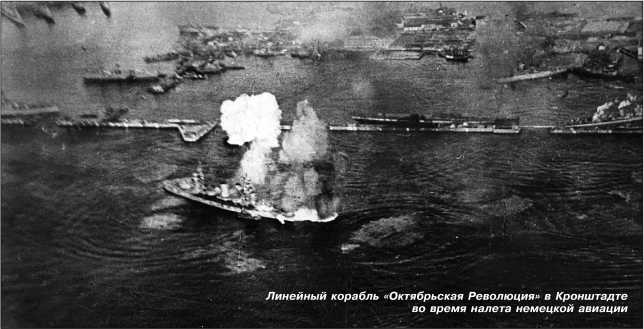 Зенитная артиллерия кораблей была включена в систему противовоздушной обороны Ленинграда
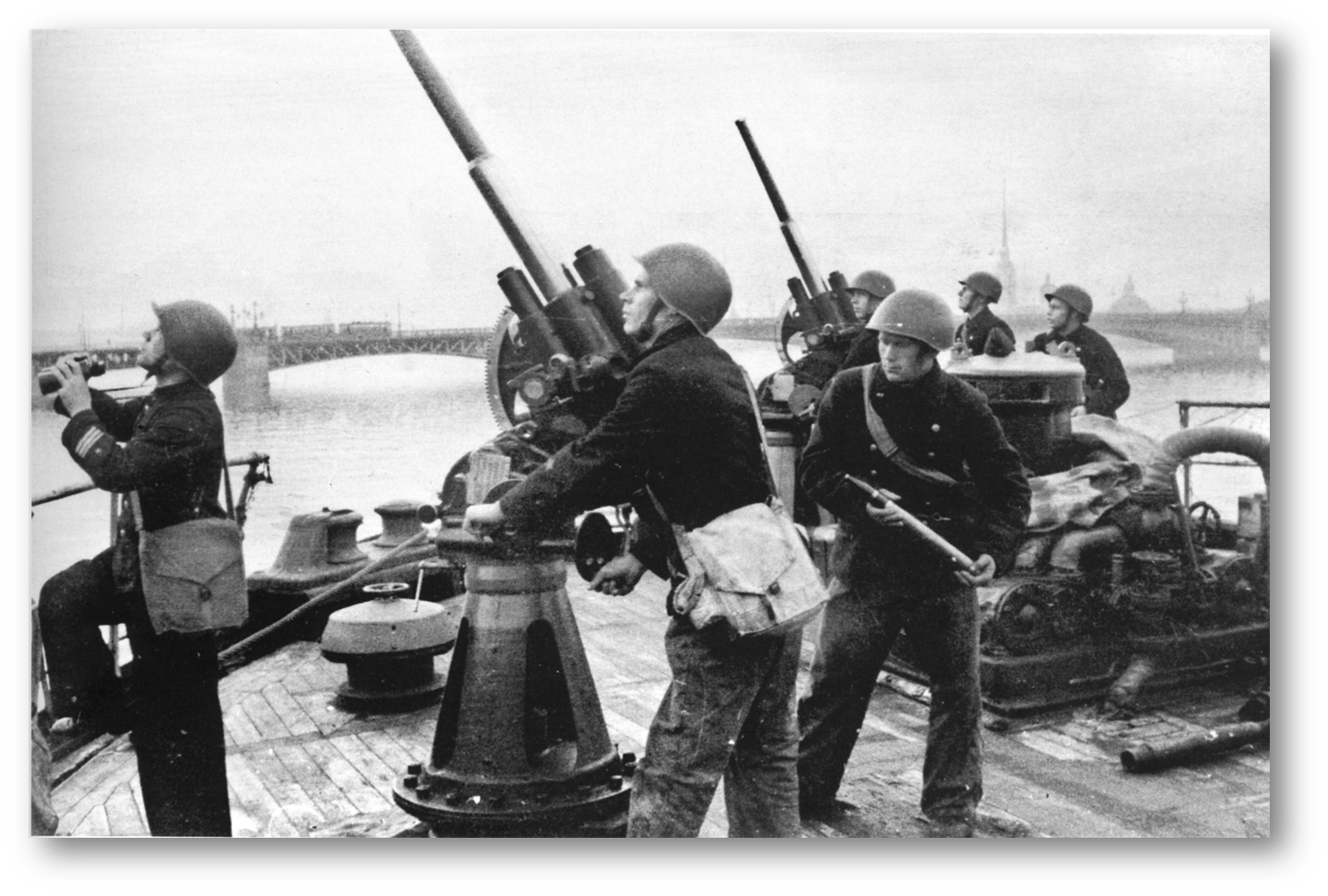 Дирижабли поднимали во время налёта вражеской авиации, чтобы помешать прицельно сбрасывать бомбы.
Дорога жизни
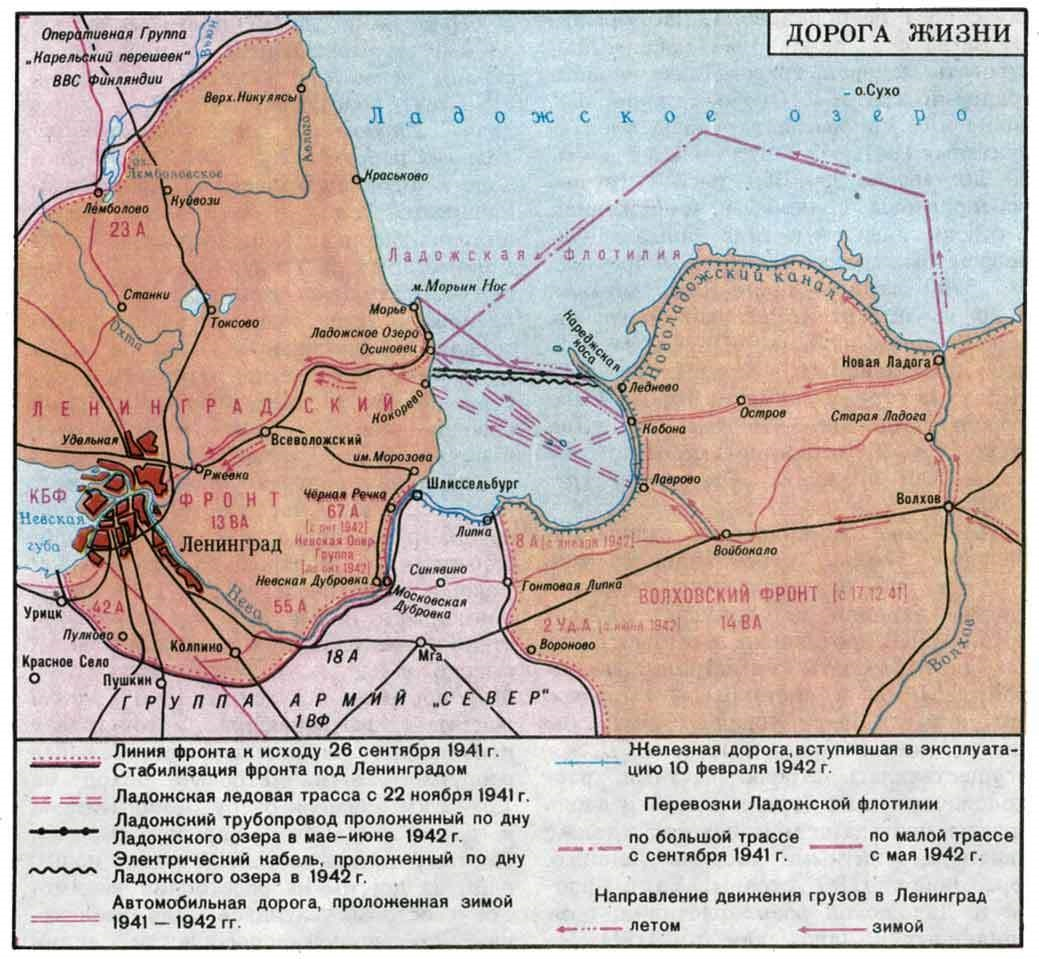 Через Ладожское озеро в Ленинград по «Дороге Жизни» шел транспорт с едой, эту дорогу постоянно бомбили немцы.
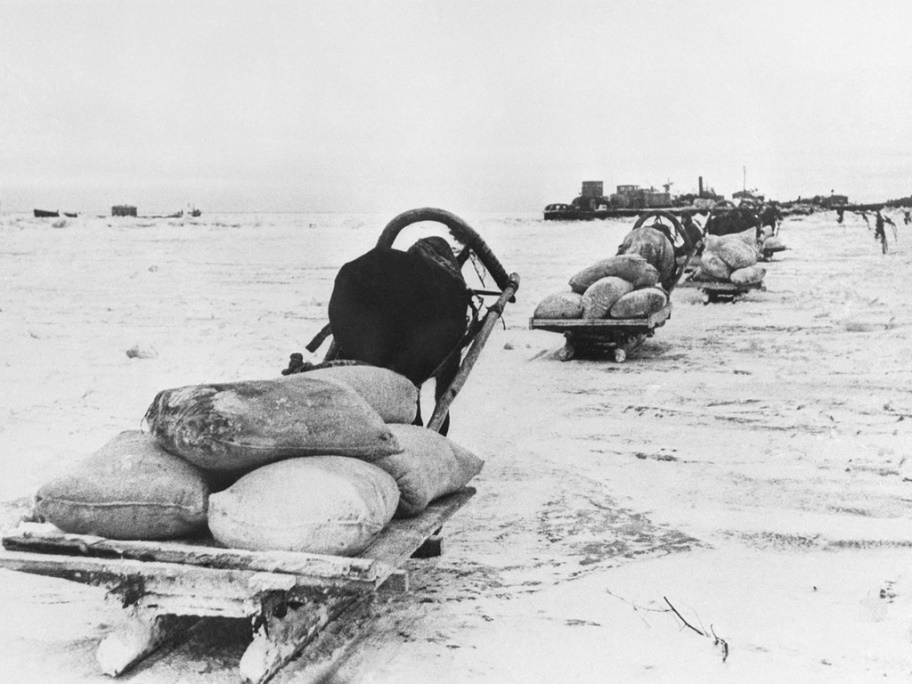 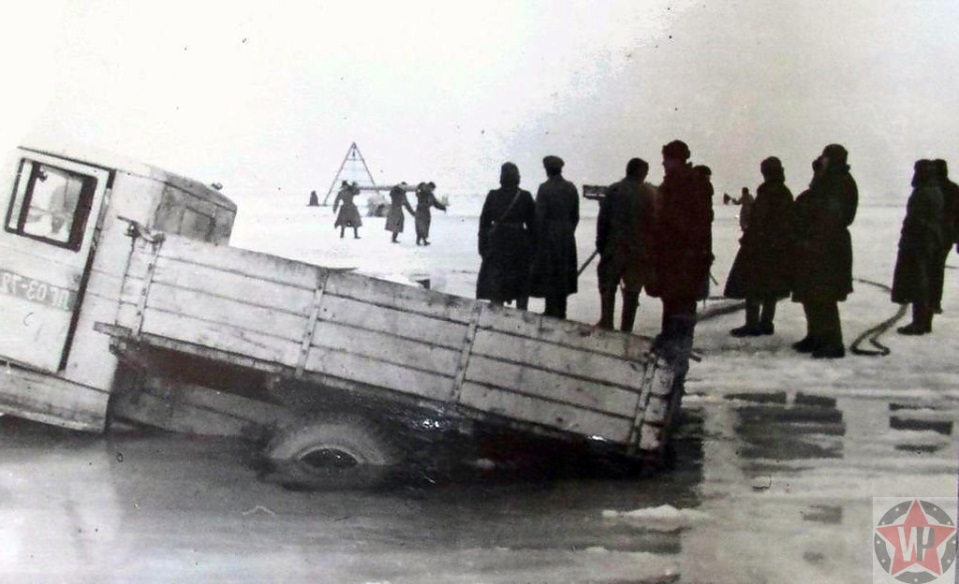 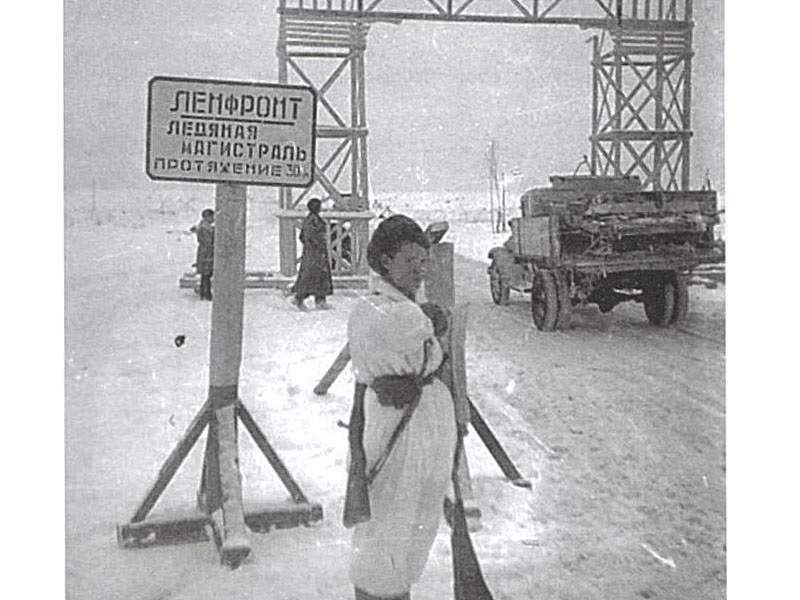 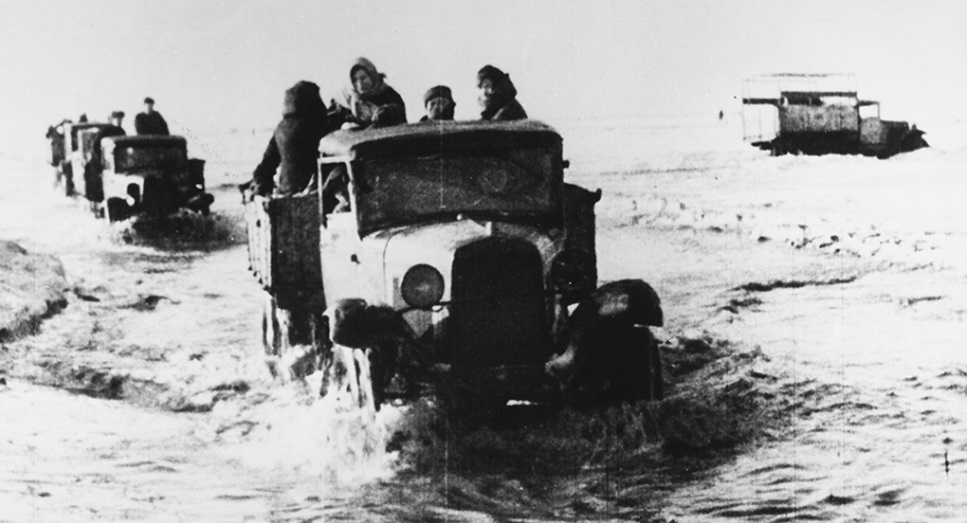 Значение Ладожской трассы огромно, она спасла много жизней.
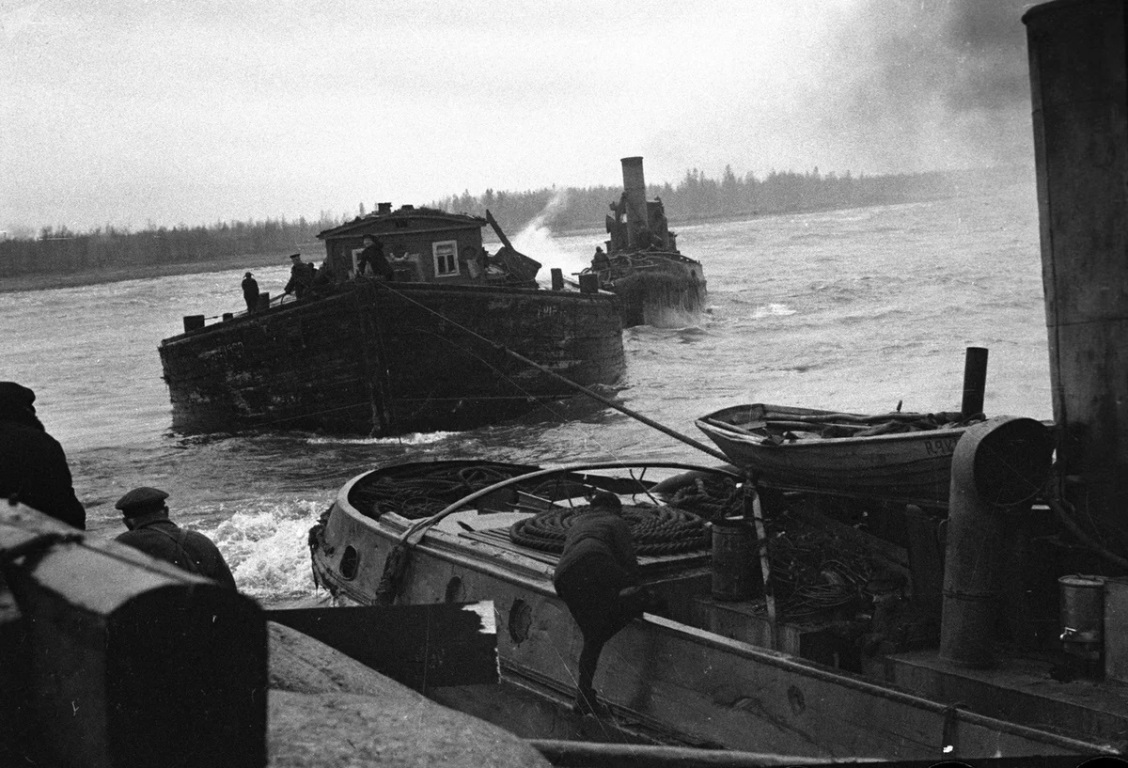 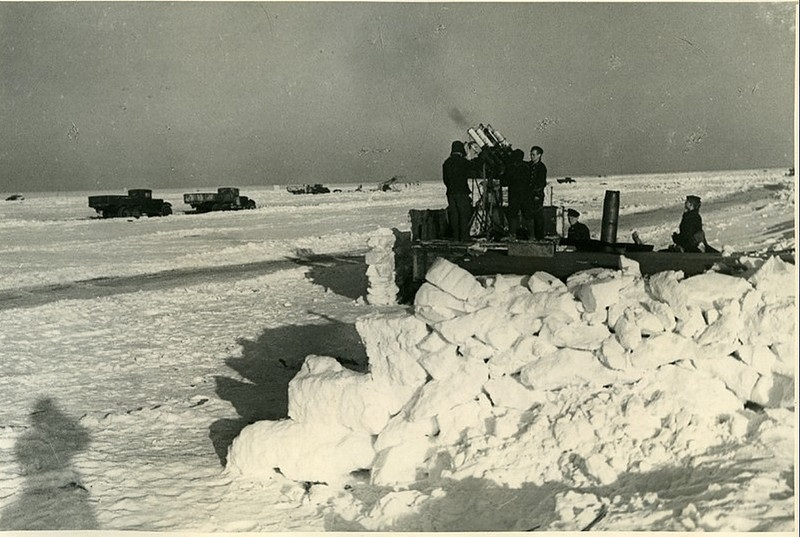 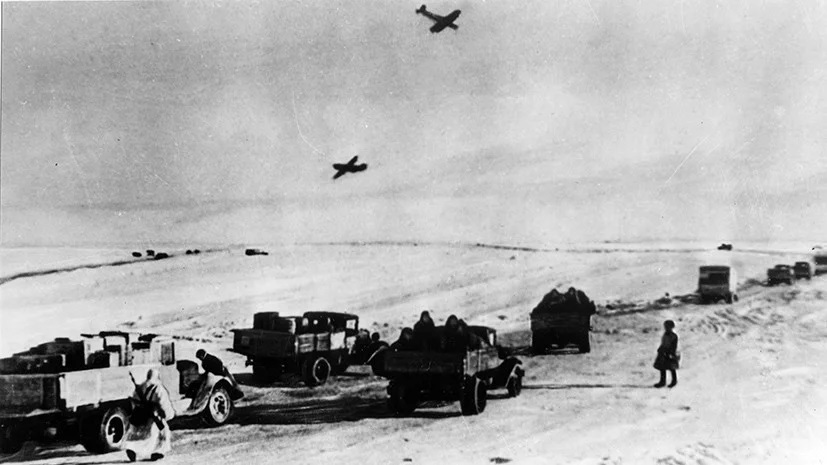 Дорога жизни
1941-1942 гг. – ледовая дорога работала 152 дня, за это время из города было эвакуировано 550 тысяч ленинградцев; 
навигация 1942 года – эвакуировано 540 тысяч человек; 
1942-1943 гг. – ледовая дорога работала 101 день, эвакуировано 89 тысяч человек.
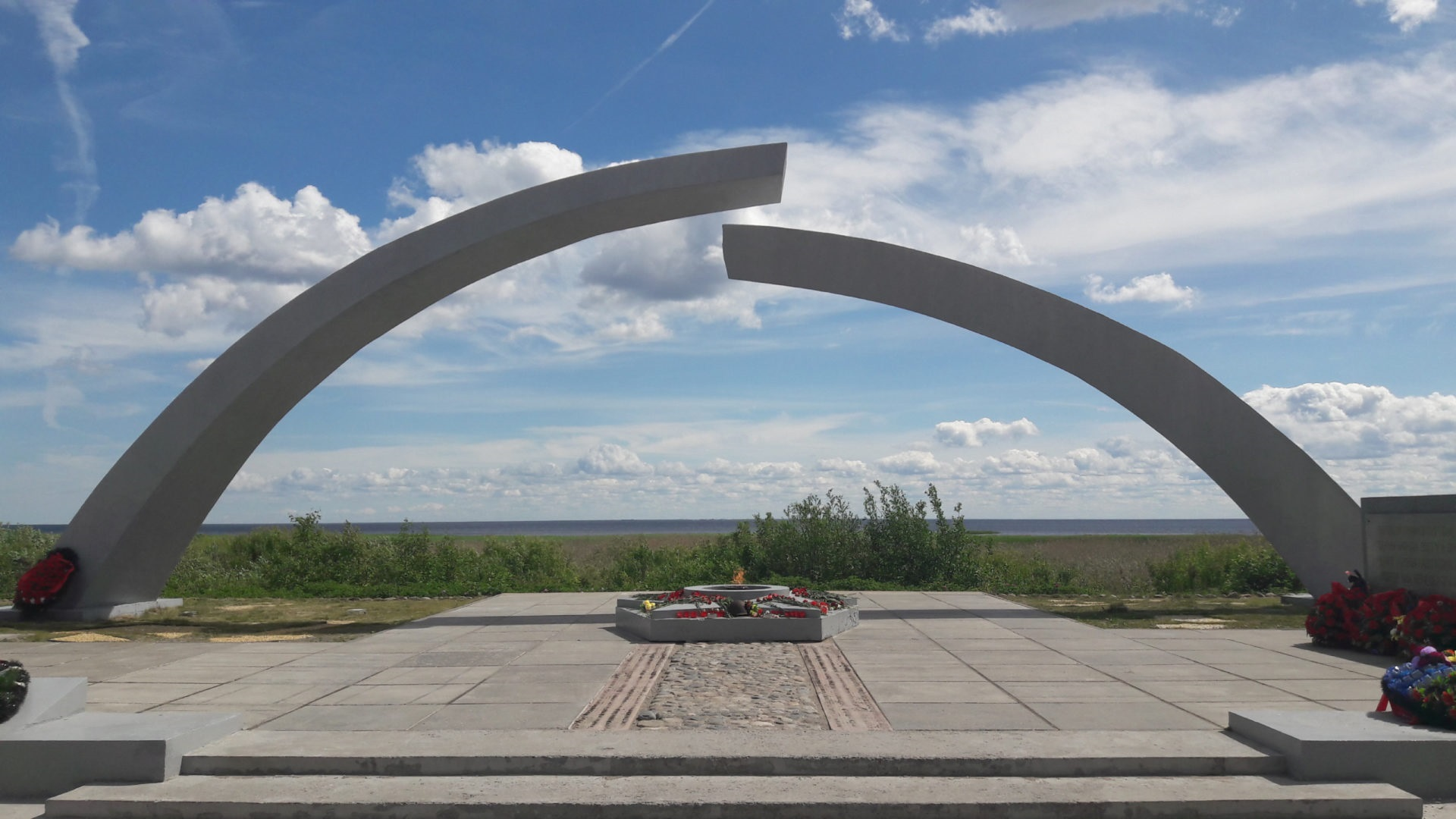 Мемориал на Дороге жизни
19 января 1943 года - блокада прорвана
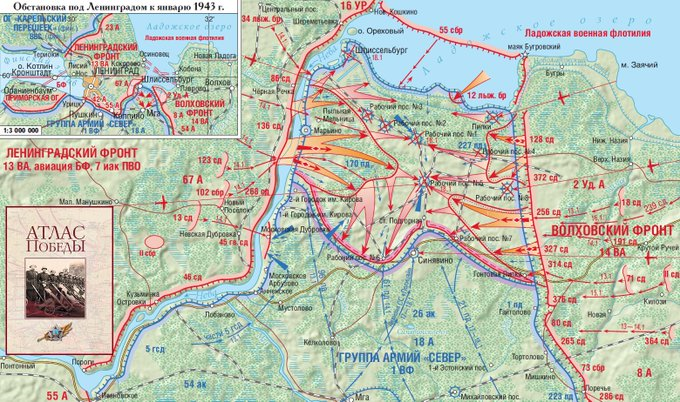 Мы помним.
Мы гордимся.
[Speaker Notes: Опять война, опять блокада,
А может, нам о ней забыть?
Я слышу иногда: «Не надо, 
Не надо раны бередить!»
 
Ведь это правда, что устали
Мы от рассказов о войне
И о блокаде прочитали 
Стихов достаточно вполне!
 
Да, могут показаться правы
И убедительны слова,
Но даже если это правда,
Такая правда не права!
 
И для того, чтоб на планете 
Не повторилось той войны,
Нам надо, чтобы наши дети
Об этом помнили как мы!]